TNMP REP Meeting
Sara Yingling
TNMP Communications
TNMP Website Redesign
Project Status – Sept 25, 2024
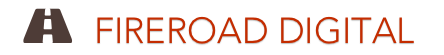 Project Goals
Make website user-friendly/easier to use
Eliminate redundancy
Help users find important information quickly
Make website ADA compliant
Combine TNMP.com with TNMP Energy Efficiency website
Excellent support for mobile devices
Project Goals
“What must the primary audience be able to find / do quickly and easily ?”
Find TNMP’s outage map to report outages
Report on streetlight issues
REP & commercial customers information
Learn about vegetation management
Learn about energy efficiency and options
Project Goals
Current Site Problems:
We hear customer complaints on social media about difficulty reporting outages or streetlight issues.
Cities, elected officials, and OEM staff feel the site is frustrating to use (as an end-user) due to a multitude of clicking.
“It’s like going down a rabbit hole to find what you are needing.”
Outdated and needs to be user-friendly like our competitors’ sites.
Site Analytics – Device Use
Upshot: site is viewed on a mobile device 3 times out of 4, so emphasis should be on mobile design and usability






Data from the current site from the past 12 months
Site Analytics – Pages
Upshot: Power Outage pages are far and away the most popular pages and the Contact Us page is too confusing











Data from the current site from the past 12 months
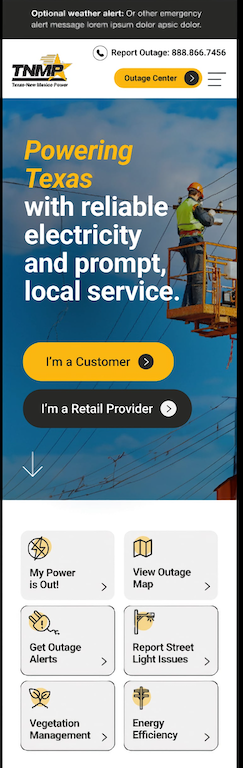 Initial Designs – Home Page (top)
Initial Designs – Press Room and General Pages
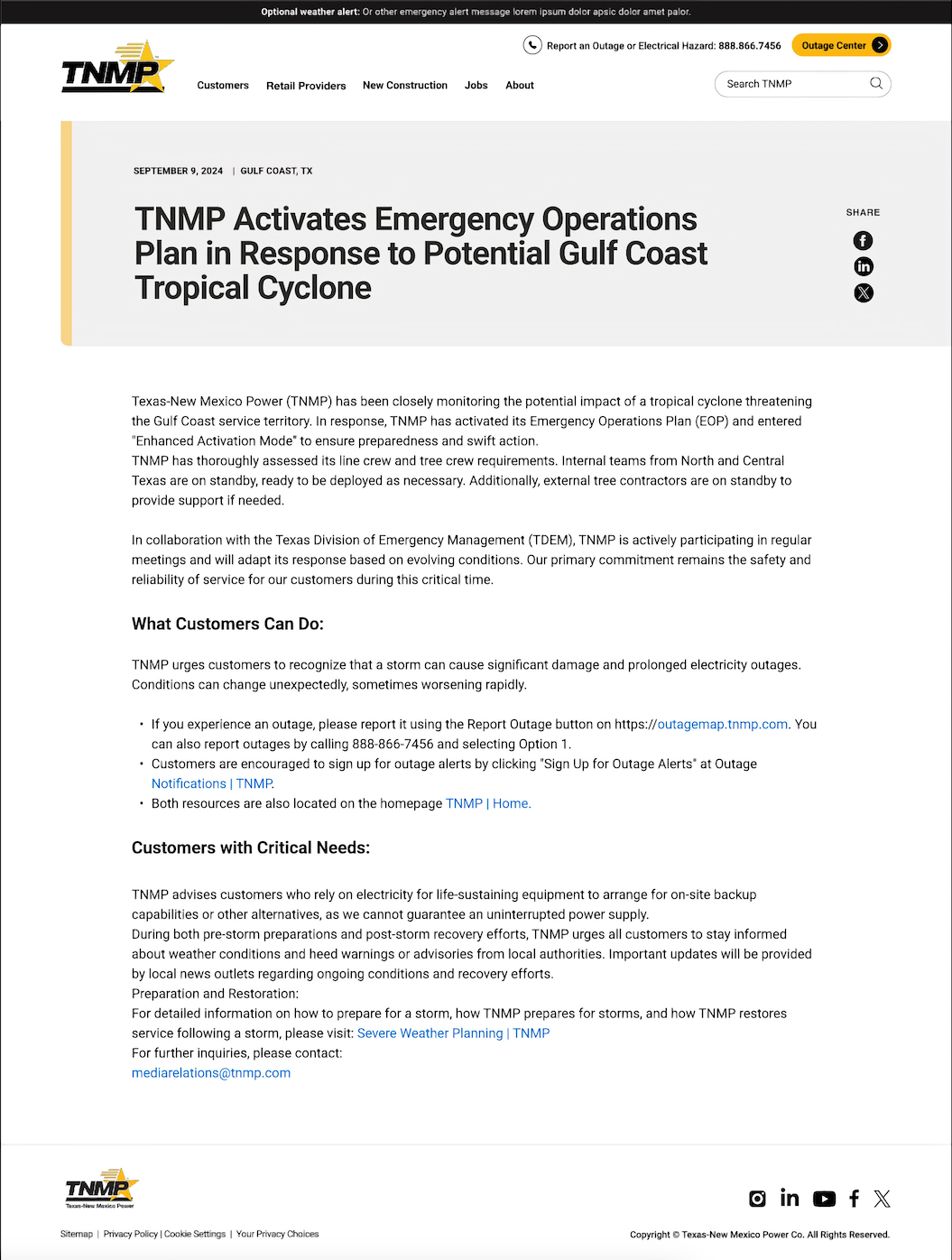 Projected Timeline
Aug 12 - Aug 23 	Information architecture, final requirements clarification	Completed
Aug 12 - Aug 16 	Initial development site and dev pipeline creation,	Completed		    initial modules and configuration
Aug 19 - Aug 30 	Content migration (raw, as is)			Completed
Aug 26 - Sep 6 	Wire-framing / lo-fidelity design of major page styles,	Completed		   mobile and desktop
Sep 9 - Sep 27 	High-fidelity design, mobile and desktop (first pass)	In Progress
Sep 30 - Oct 12 	Design review, revisions, first mobile then desktop 	On Schedule
Aug 26 - Dec 6 	Site functionality / individual page development	In Progress
Projected Timeline (cont)
Oct 7 - Nov 1 		Theming – mobile			In Progress
Nov 4 - Dec 6 		Theming – desktop			Planned
Oct / Nov		Security requests, Microsoft Authenticator support	Added, Planned
	(Testing / Review / Rework : ongoing from when site pages are ready for review)
Dec 9 		Alpha (general idea of site is complete, theming and most	Planned		     pages are complete, some work still ongoing)
Jan 13 		Beta (site in final form, just doing final testing, tweaks, and	Planned		    platform updates)
Jan 29 		Release				On Time


Website Development is currently on-time and on-budget.